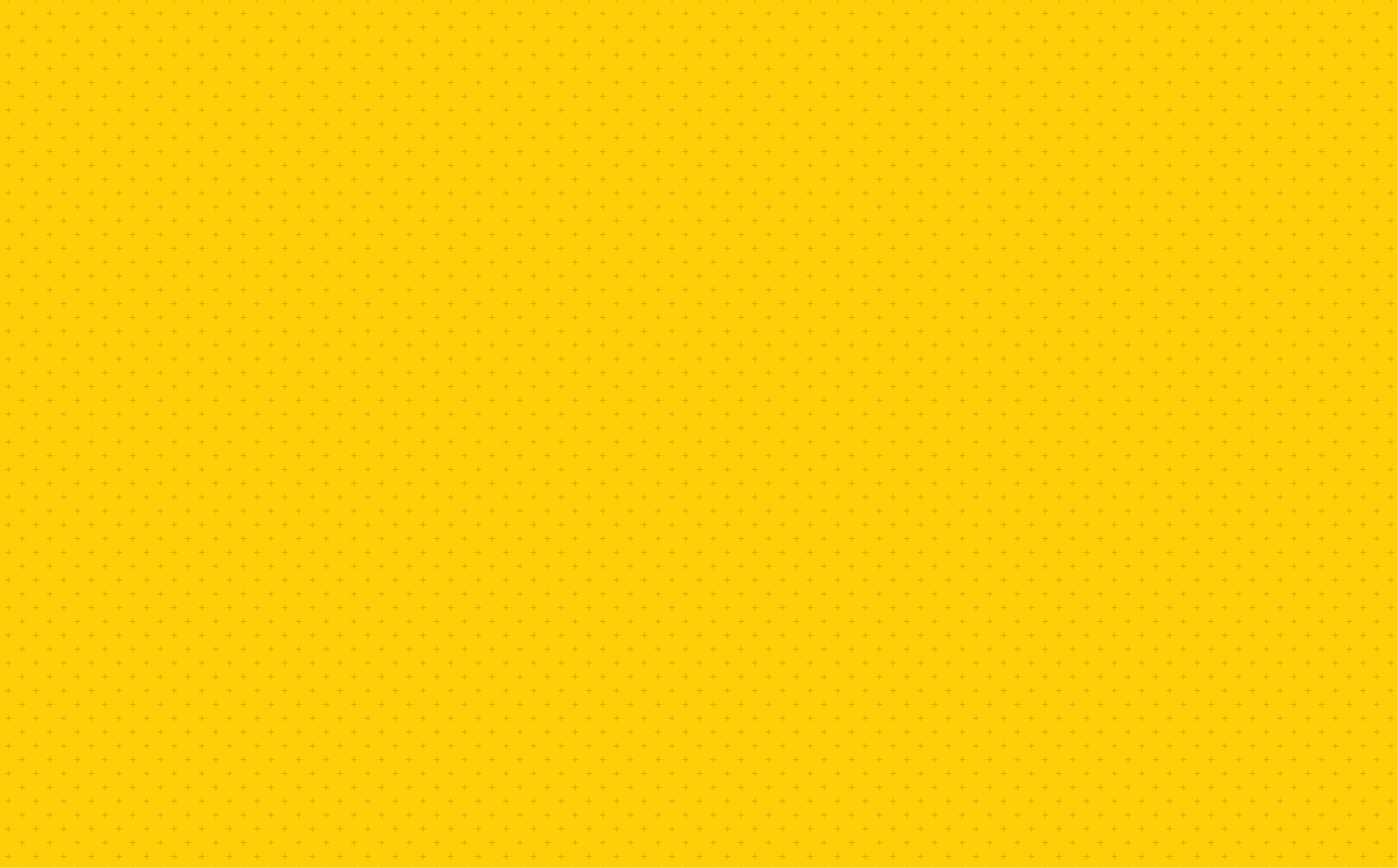 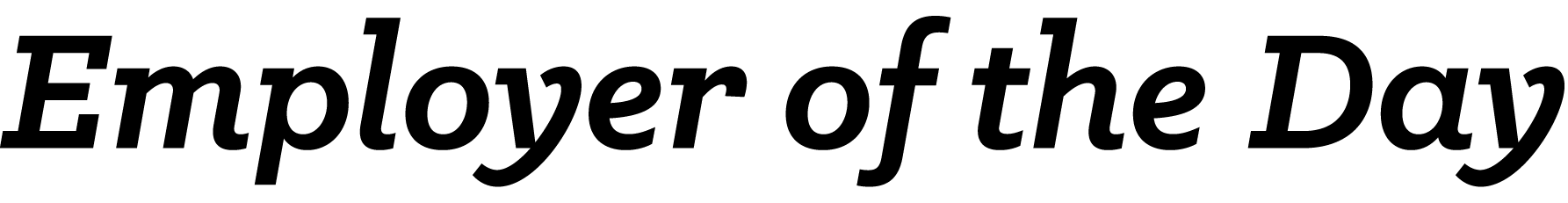 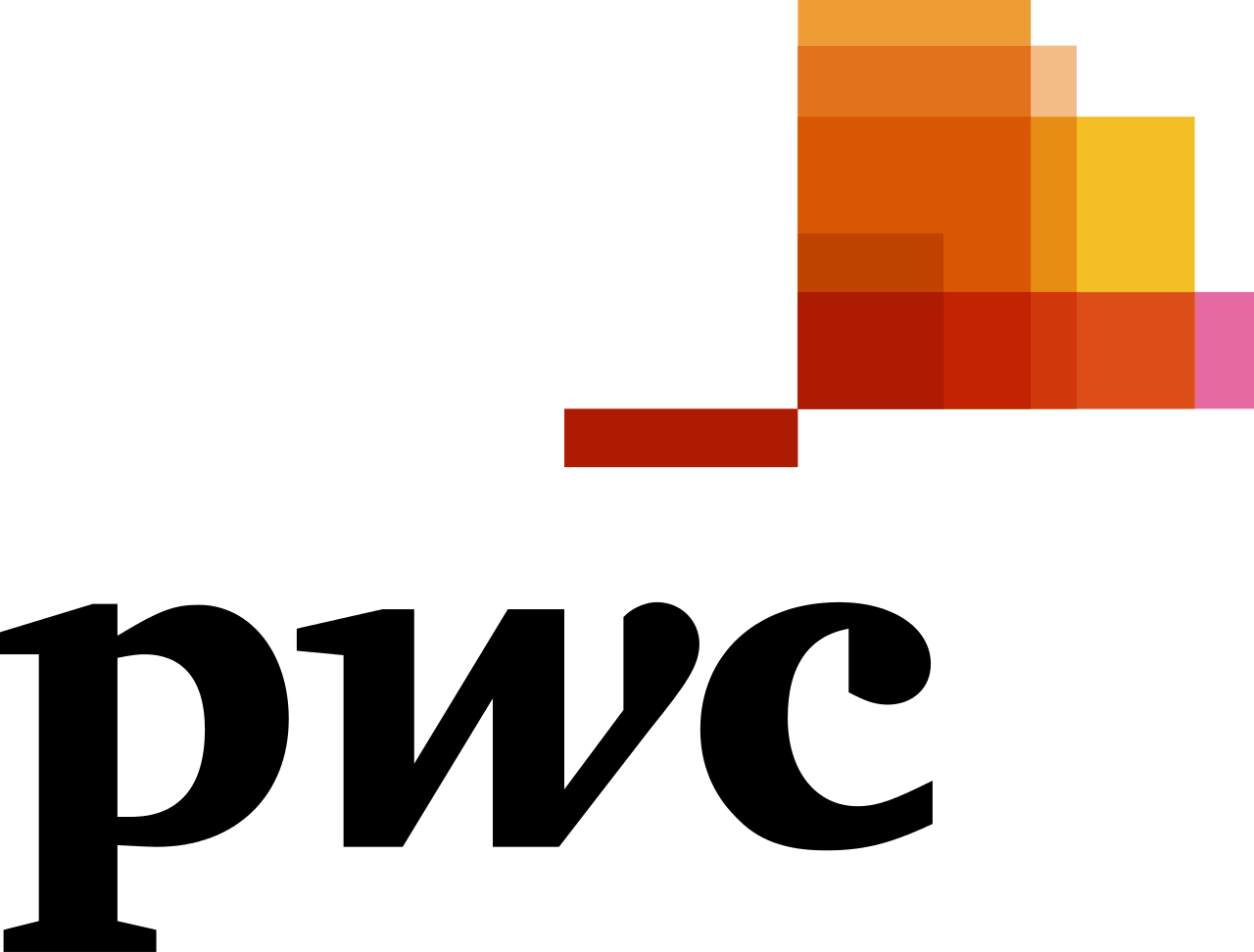 Tuesday, February 49am to 11am
C 323 PBB
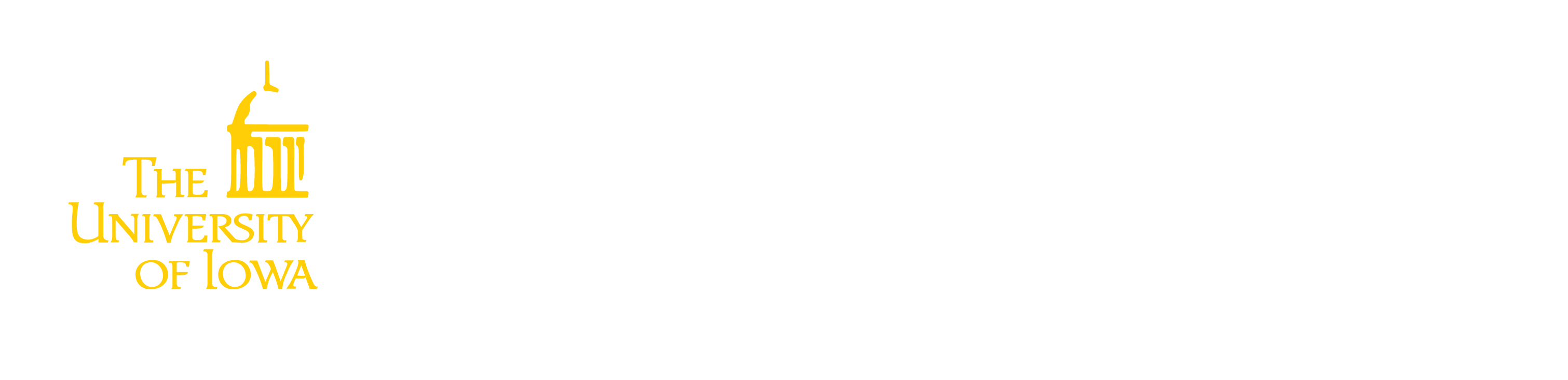